Best Practices in Audit Procurement Services
We will begin at the top of the hour
Please have your computer speakers turned on
All audio is streamed directly through the console and heard through your computer speakers. There is not a dial-in number.
For technical support, please use the Q&A window
Best Practices in Audit Procurement Services
May 7, 2020
Today’s Presenters
Jim Lanzarotta
Partner
Jim.Lanzarotta@mossadams.com
(541) 225-6070
Kevin Mullerleile
Senior Manager
Kevin.Mullerleile@mossadams.com
(541) 225-6022
3
Agenda
Ways to increase auditor selection success
RFP process considerations
Considering needs of proposers
Problematic contractual provisions
City of Bend, Oregon experiences
Current trends in other audit services
4
Polling Question 1
Which of these situations has been the most challenging experience you’ve had after selecting an auditor?
We did not get the team members included in the proposal
The team provided did not have government experience
The Firm did not have the desired level of governmental technical expertise
The Firm did not meet our targeted deadlines
The team provided was not professional and/or was difficult to work with
5
RFP Process Considerations
Should we conduct a competitive bid – are their alternatives?
Timeline considerations
Identifying roles – finance, management, audit committees, elected officials
Development of the RFP document
Handling questions of proposers
To conduct interviews, or not
6
Improving Chances For Success
Clarifying roles:
Elected Officials
Management
Finance
Purchasing
7
Improving Chances For Success
Establishing evaluation criteria based on values:
Materiality
Audit Scope
Key Audit Matters
Audit approach
Professional but flexible balance
Firm and staff GOV experience
Technical expertise
8
Improving Chances For Success
Establishing evaluation criteria based on values:
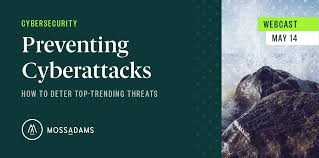 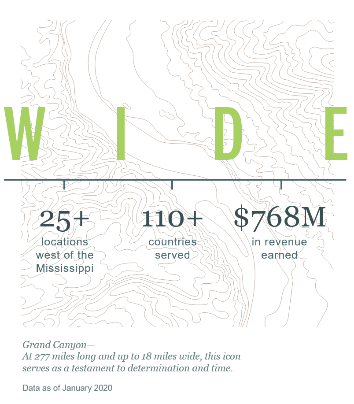 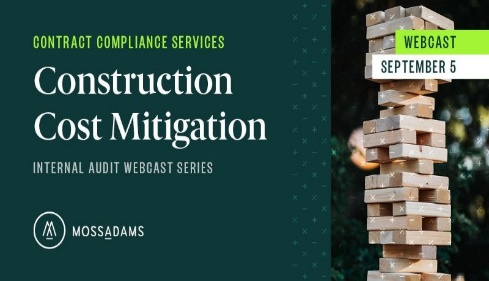 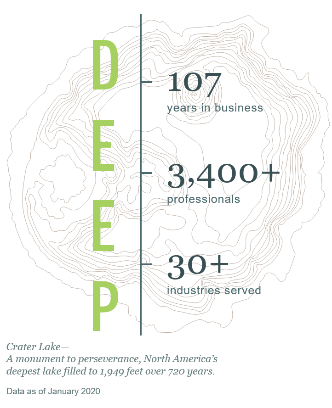 Information technology services
Firm sponsored client training
Firm sponsored webcasts
Other service offerings
9
Improving Chances For Success
Establishing evaluation criteria based on values:
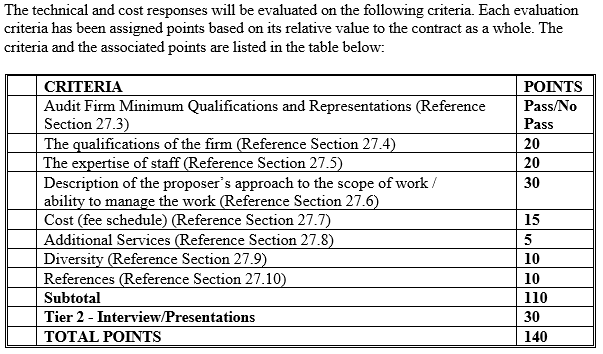 10
Polling Question 2
Which of these do you value the most in differentiating evaluation criteria between audit firms? 
We value a Firm’s connections with the accounting/auditing standard-setters
We rely on references to confirm a Firm’s technical expertise
We rely on references to confirm individual team members have the requisite experience
We value the Firm’s ability to provide additional education opportunities to our Organization.
11
Improving Chances For Success
Financial Analysts
Elected Officials
Consider the needs of all stakeholders
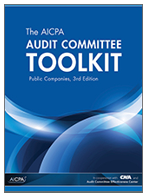 Finance & Audit Committees
Citizens
12
RFP Process Considerations
Resources:
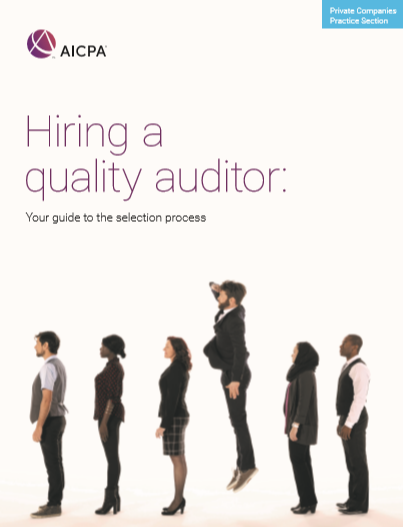 13
Polling Question 3
Which of these challenges or other feedback have you most frequently  received from firms in past audit RFP processes?
Firms want direct access to finance staff for information to assist with proposal development
We get requests to provide prior year fees
Firms want at least four weeks to develop proposals
Firms are not able to tell from the RFP if we require them to draft the financial statements, or how we are able to take responsibility for them
14
Considering Needs of Proposers
Access to finance staff to ask questions
Providing sufficient details of auditee:
Size/nature of the entity
Nature and extent of operations
Geographic location of departments/operations
IT hardware/software used
Expectations on level of assistance required of the audit firm
15
Considering Needs of Proposers
Providing sufficient details of auditee:
Expected timelines for engagement including meetings, fieldwork, drafts of deliverables, ultimate issuance of reports
Past history of hours/fees for services requested
Expectations, if any, on future fees
16
Considering Needs of Proposers
Providing adequate time for proposal development:
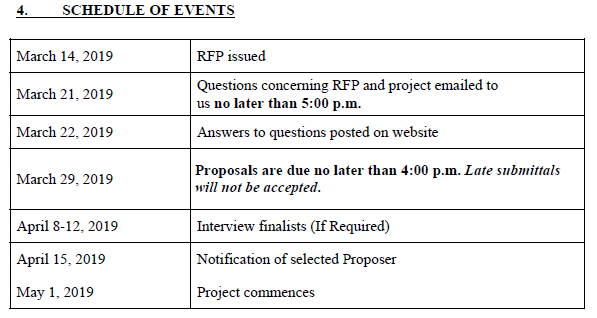 17
Polling Question 4
How much time do you typically give audit firms to submit a proposal from the time the RFP is released?
Four weeks or less
Four to six weeks
Six to eight weeks
Something more than eight weeks
18
Problematic Contract Provisions
Access to work papers
Ownership of work papers, work product
Indemnity clauses
Control over staff assigned
19
Problematic Contract Provisions
Inadequate provision for changing scope of audits – especially single audits
Contract documents that were not designed for professional service contracts subject to specific professional ‘standards of conduct’ like Generally Accepted Auditing Standards
20
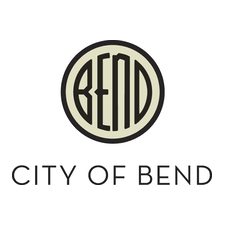 Experience from City of Bend
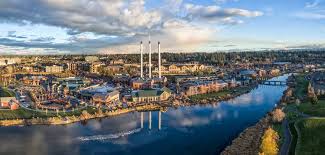 21
City of bend 2017 Rfp timeline
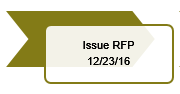 issue RFP
All City RFPs posted at Premier Builders Exchange Premierbx.com
Also send RFP directly to firms
[Speaker Notes: From Gwen:  I wouldn’t recommend anyone do it that way. We just do because it was the way it was set-up and worked. We have been planning to change for years but it keeps getting pushed off. They reduce our workload a bit but there are better ways to post. I would recommend people post their announcements on ORPIN (the State system).
 
They also keep the planholder list and we post the results there as well.]
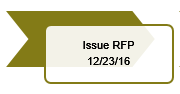 Information we provided potential proposers
General background info on City
Location and demographics
Form of government
City services provided
Info on MPO and Urban Renewal Agency

Info on Finance Dept. Operations and Accounting systems

Anticipated federal grant spending

Availability of prior year financial reports
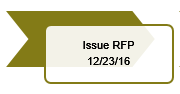 RFP addendums
Provide Finance Department resource for technical questions

2 addendums issued to respond to questions

Addendums also posted on Premierbx.com so all potential proposers receive consistent information
[Speaker Notes: We provide a finance contact for technical questions but city has strict rules that responses to questions have to be provided to all potential proposers]
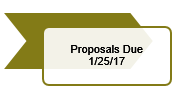 2017 RFP – Mandatory elements
Licensed in Oregon

Independent and no conflicts of interest

Last quality control peer review report provided

Adherence to RFP instructions in their submission
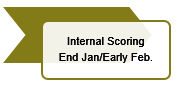 2017 RFP – scoring criteria
Project Understanding & Approach (200 points)

Project Team, Experience & Quality of Service (200 points)

Cost of Services (200 points)

Interview - if applicable (100 points)
[Speaker Notes: We conducted an internal assessment of what qualities we really liked about our existing and prior auditors as well as where there were opportunities for improvements or changes and based our criteria on those (e.g., one firm had too much staff turnover, so we weighted criteria on responses to staff planning and longevity sections where another firm was not accommodating in scheduling requests because they had already given preference in scheduling to other clients, so we weighted questions on scheduling and timing sections higher in weight.

Assuming meet mandatory elements, these were components of scoring

Scoring team was myself, AFD, ACM, maybe 1 of accountatnts]
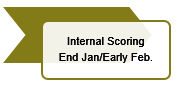 2017 RFP – scoring criteria: Project Understanding & Approach
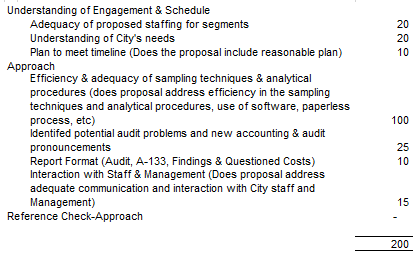 [Speaker Notes: Wanted as many points for approach category as cost b/c have been burned in the past with auditors that didn’t have solid approach and couldn’t handle complexity of city

In our last solicitation, document materials were also telling. Had 1 firm with tons of typos and footing errors which did not provide a lot of confidence in their work product]
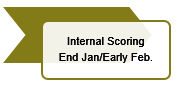 2017 RFP – scoring criteria: Project Team, Experience & Quality of Service
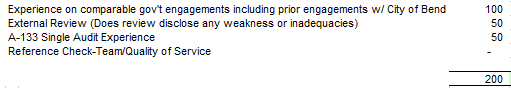 [Speaker Notes: We focus a lot on comparable cities – don’t want firm that’s only done audits of smaller cities or organizations]
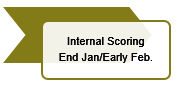 2017 RFP – scoring criteria: cost
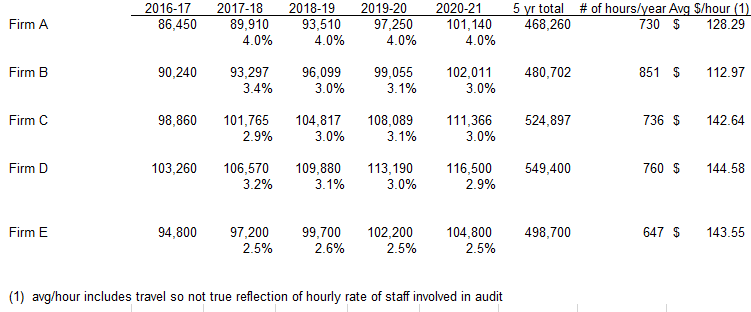 [Speaker Notes: Acknowledged the firm(s) that included more hours in the first yr b/c of incr in workload for first time through]
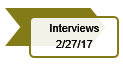 2017 RFP – Auditor Interviews
Firm presentation (10 minutes)
Introduce Team 
Audit Approach
Transition Plan (if applicable)
 
Interview Questions
What is your approach to detecting Fraud or material misstatement?
How do you deal with turnover in staff between years or during the audit?
How do you design analytical procedures to minimize the impact on City Staff interruption?
Based on your knowledge of the City, what challenges do you expect to run into on our audit?
 
Other specific questions to their proposals
[Speaker Notes: 5 firms submitted proposals, interviewed 2 firms
Had some specific f/u questions for individual firms based on their proposal
Interviews were very insightful as to how working relationships would work – gives a great introduction to the individuals who will serve on the team and how they interact with you.  You also get the opportunity to ask questions that you may not necessarily want to put in an addendum or RFP scope.
Interviews went well. Last solicitation was first time we had done that I think and it was really beneficial in helping us make our decision]
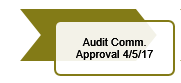 2017 RFP – Stakeholder involvement
Audit Committee is sub-committee of City Council

1 Audit Committee member (the mayor) observed staff scoring meeting and the phone interviews
Other services provided
Other audits: Payroll, Room tax

Advice outside of audit

Training Opportunities

Webinars
[Speaker Notes: Haven’t booked work off state contracts, but do evaluate them for non-normal financial audits

Advice on non-audit issues]
RFP lessons learned
Put more weight in scoring criteria on quality, approach, experience than cost

Interviews for finalists
[Speaker Notes: During recession council wanted cost as highest scoring weight. We got a very inexperienced firm, a crappy audit, and cancelled their contract after 1 year. 

Tracy - I found it extremely convenient to have my auditor also be the auditor for the state pension agency when GASB 68 was implemented – their knowledge and work on the state audit was priceless in helping us implement 68. [factors in to the “experience” weighting in selection]

Tracy sat on one panel for a city RFP that had 4 top candidates interview in person.  One of the firms gave a really well planned and convincing presentation, however, upon a series of questions regarding internal controls and reporting of deficiencies highlighted a no tolerance position on the part of the audit partner that lead the City to reject the firm because they felt they would not be open to discussion and follow up on perceived deviations in controls.  A second candidate was also rejected when the presentation showed that the audit partner was disengaged and pretty much indicated that the engagement would be handed off to a manager for handling.]
Other Audit/Attest Related Services
Attestation engagements
Lane & Josephine Counties – law enforcement service AUPs
City of Portland – fix our streets AUP engagement
Metro – Zoo Infrastructure Improvement Bond attestation
Construction audits
Beaverton School District – construction audit services
Hillsboro School District - $400M construction bond attestation
35
Questions?
36
[Speaker Notes: 5 minute]
Contact Information
Jim Lanzarotta
Partner
Jim.Lanzarotta@mossadams.com 
(541) 225-6070

Kevin Mullerleile
Senior Manager
Kevin.Mullerleile@mossadams.com 
(541) 225-6022
Before You Go…
More Moss Adams Insights and Resources are a click away
Visit our web site to find:
More on-demand webcasts
COVID-19 Implications
General and industry-specific newsletters, articles, and alerts
RSS feeds
Connect with us – subscribe to Moss Adams content
38
[Speaker Notes: (Emily)]
39
[Speaker Notes: NOTE: A version of the content disclaimer is available without the “Thank You” overlay if you prefer to show this at the beginning of your presentation,

-----

Presentation Builder path:

https://alliance.mossadams.com/proposalcentral/presentationbuilder/Forms/AllItems.aspx]